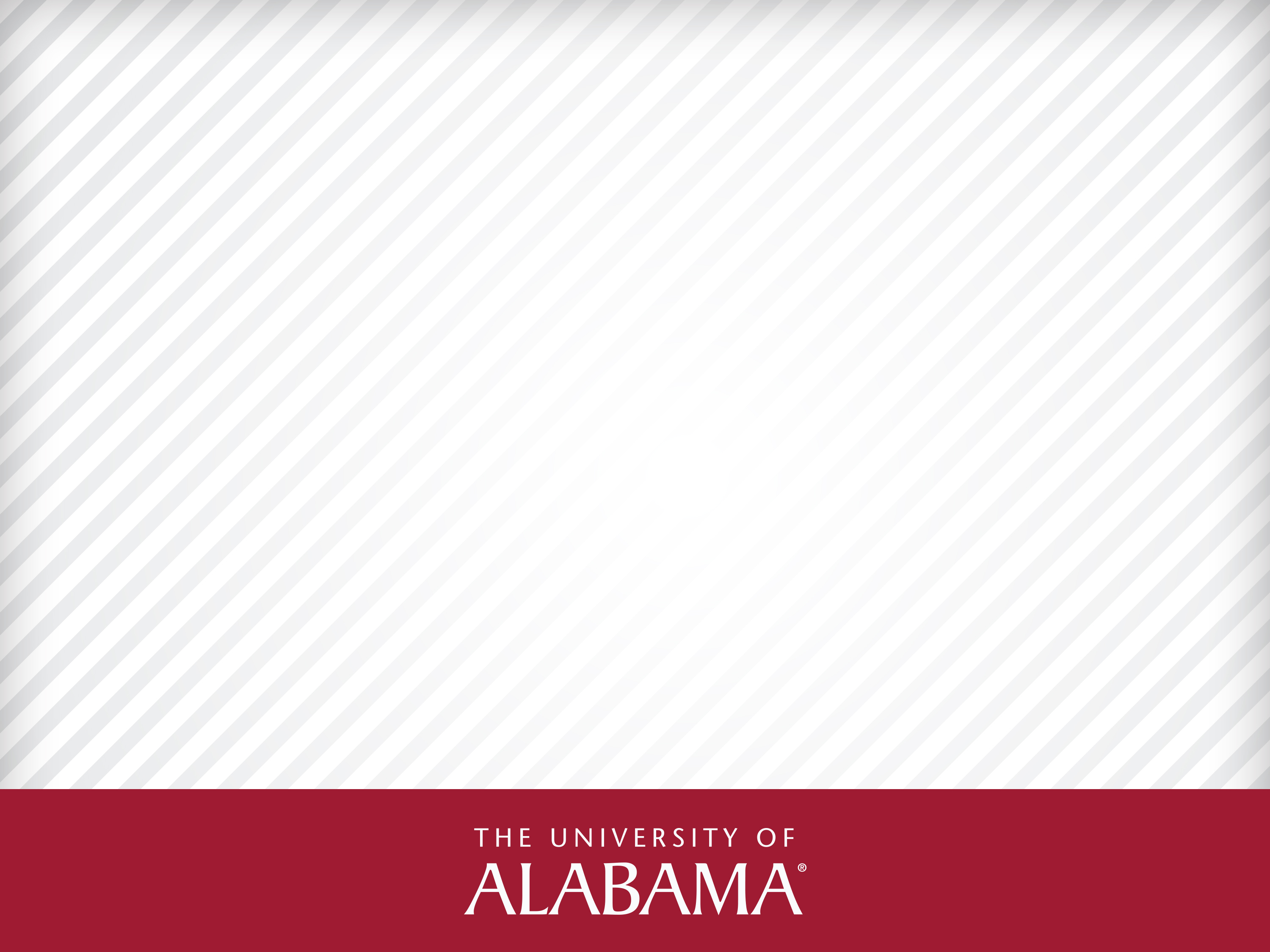 Review:
European Union General Data Protection Regulation
(GDPR)

April, 2018
Updated August 2018
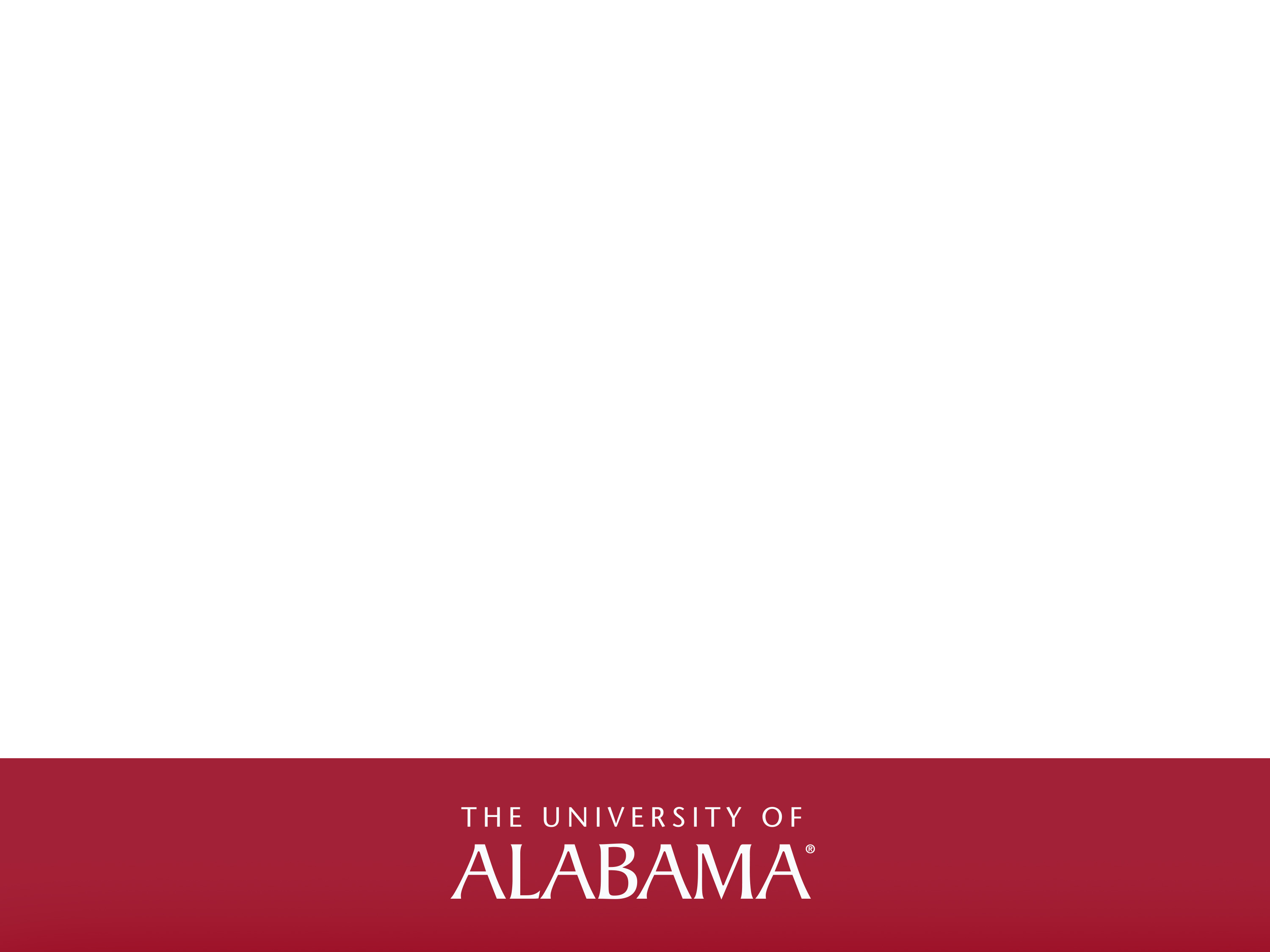 Introduction
European Union (EU)
General Data Protection Regulation (GDPR)
EU is serious about protecting the privacy of individuals, both when data is at rest and when data is in motion
Effective date:  May 25, 2018
Applies to most Colleges/Universities (IHE) in US
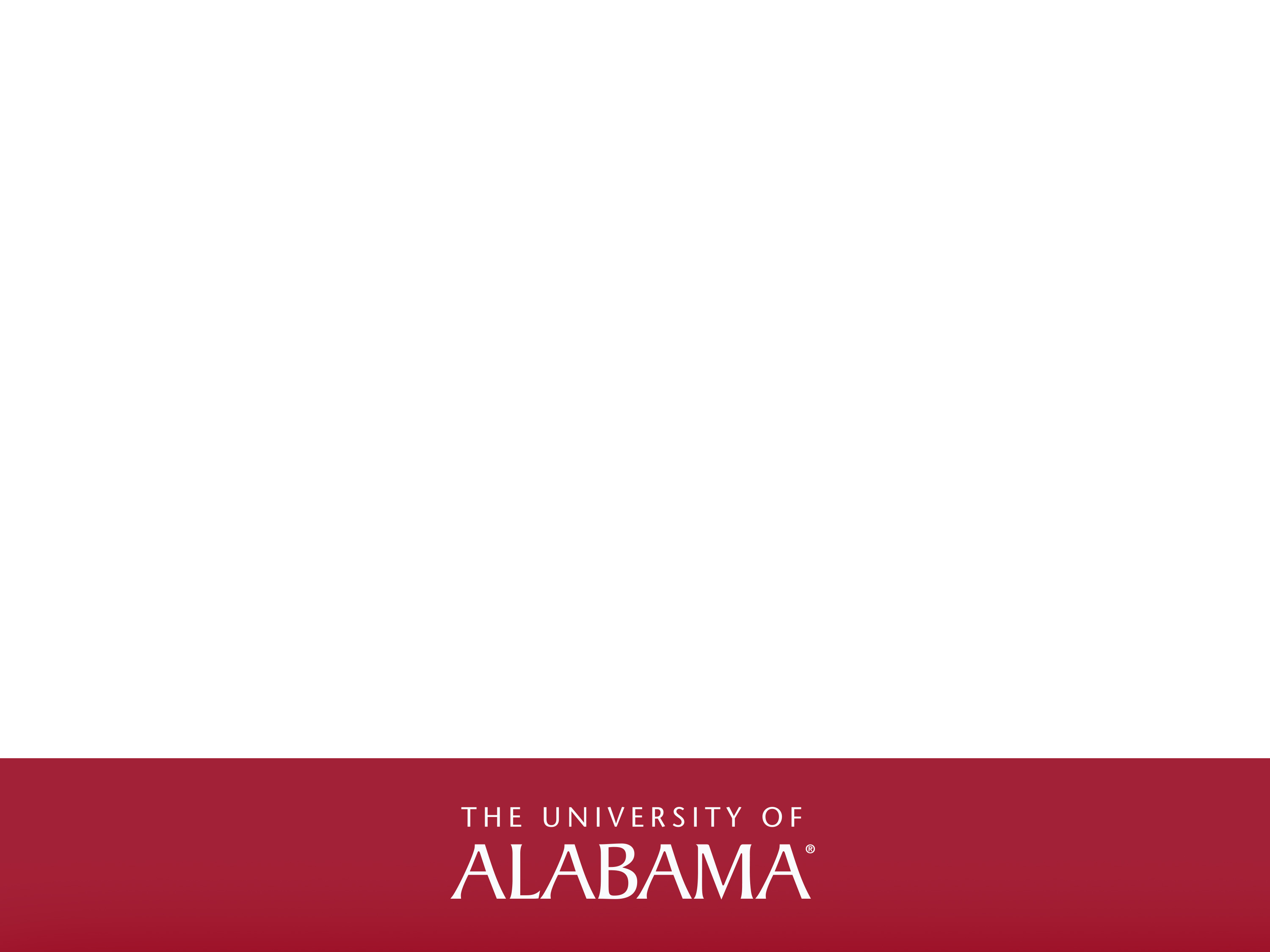 Fundamental Difference in Cultural Understanding of “Privacy”
US approaches privacy by sector, for example:
HIPAA for medical information
FERPA for education records
PCI for credit card records
EU approaches privacy as a fundamental right of a person
Not sector based, it is all inclusive
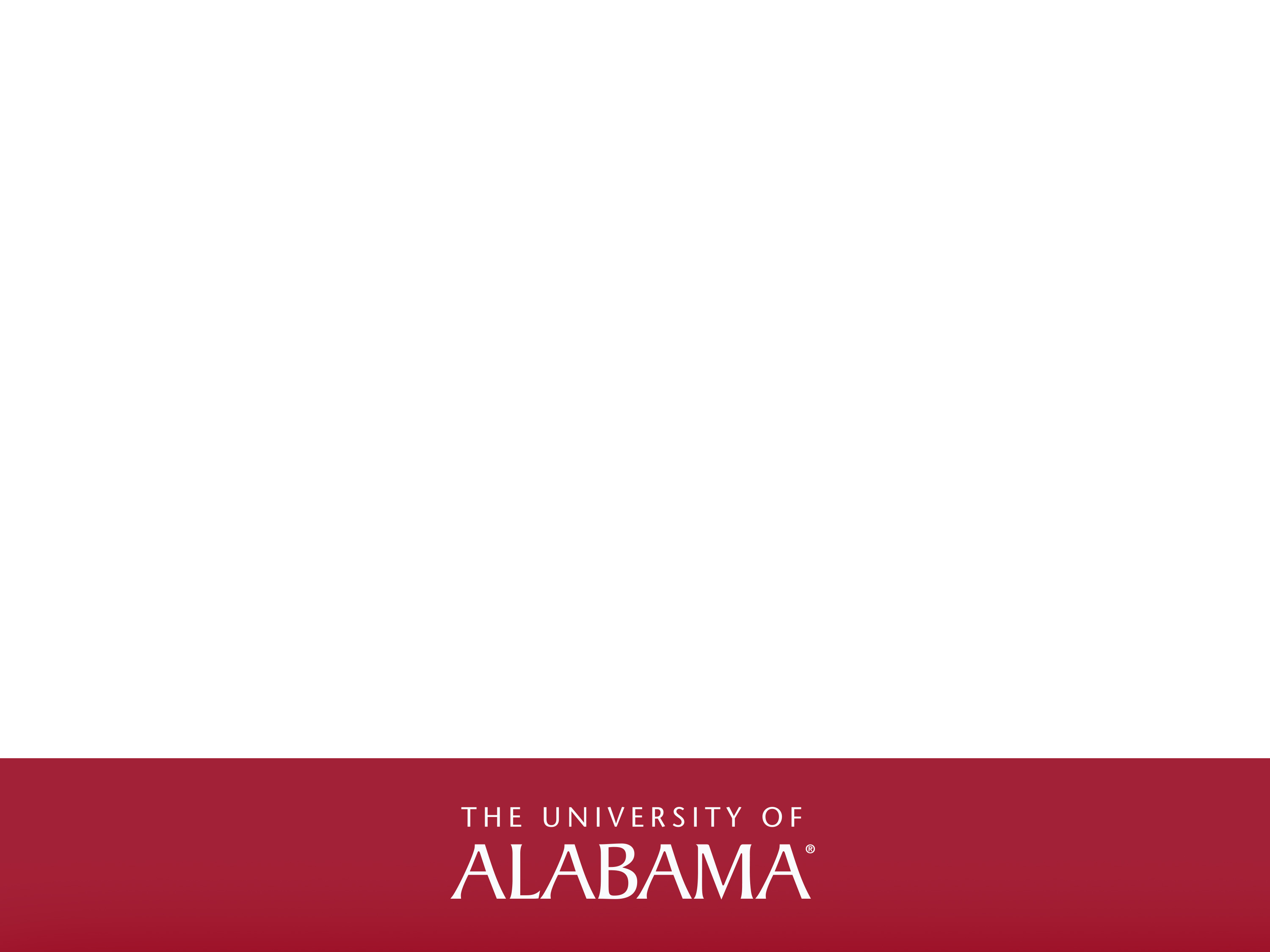 First, GDPR-specific Definitions
Controllers – business that makes decisions in relation to personal data
Processor – business/third party that carries out processing on behalf of a controller
Data Subject – natural, living person
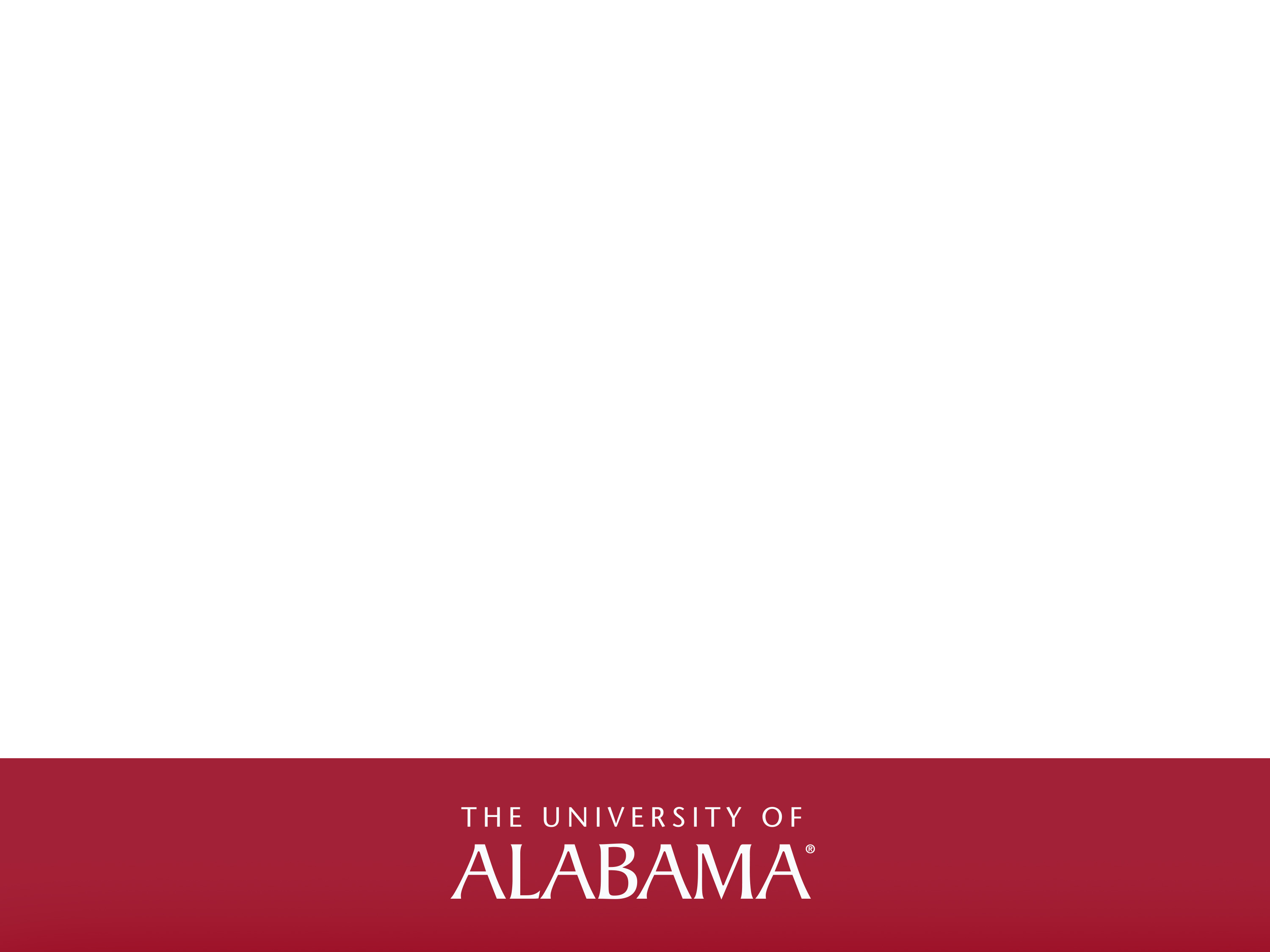 Controller and Processor
IHE can be either a Controller or a Processor
Controller must have contract with Processor that includes language addressing GDPR requirements 
Controller must do due diligence on the Processor
Processors can carry some liability
Compliance responsibility sits with Controller
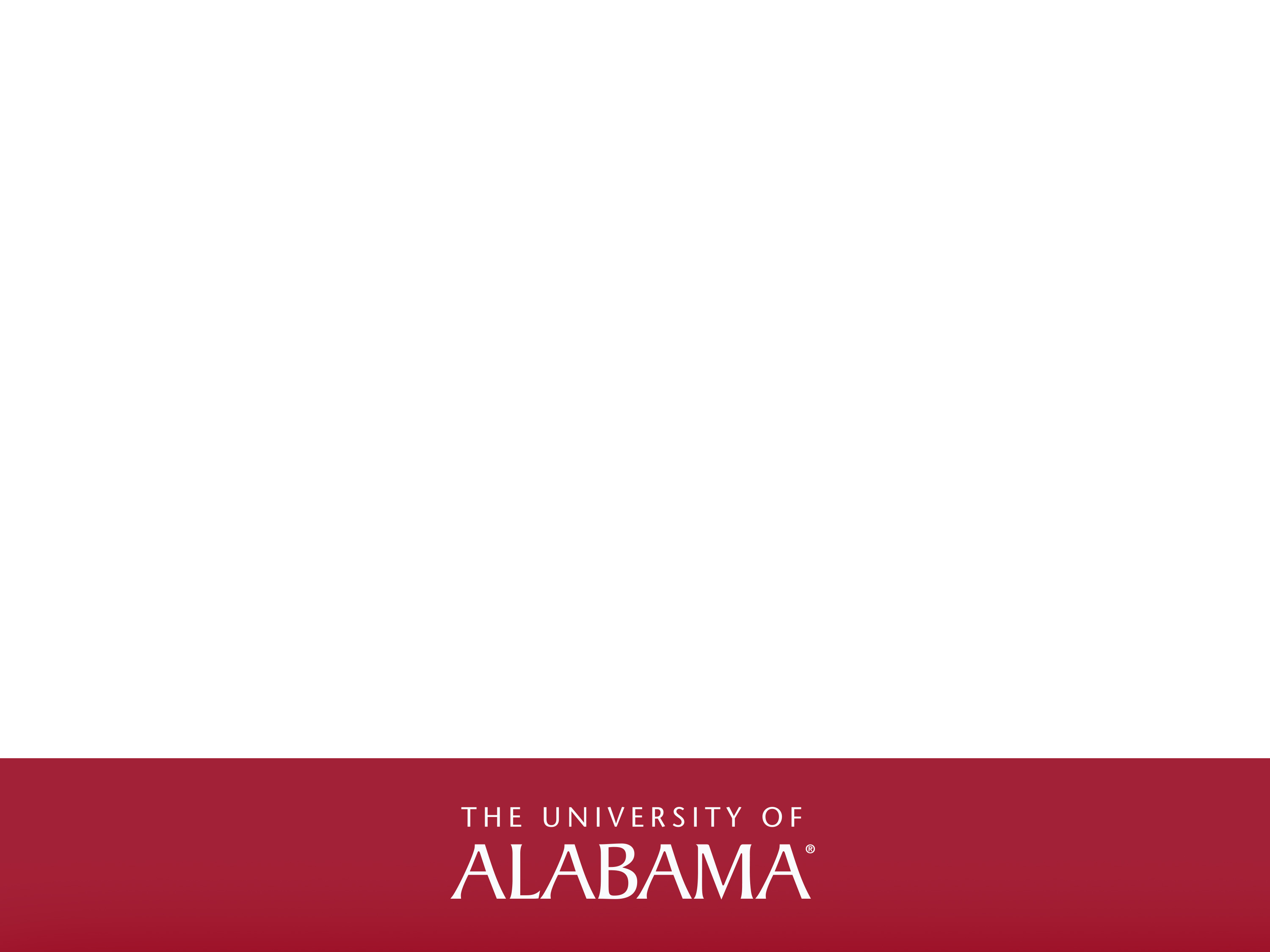 Applicability – Italics have been identified at UA
GDPR is huge in scope and applies to: 
Controllers/processors that have subsidiaries or affiliates in the EU
Controllers or processors not located in the EU but offering goods/services to people in the EU (irrespective of payment)
Monitoring of behavior of individuals within the EU
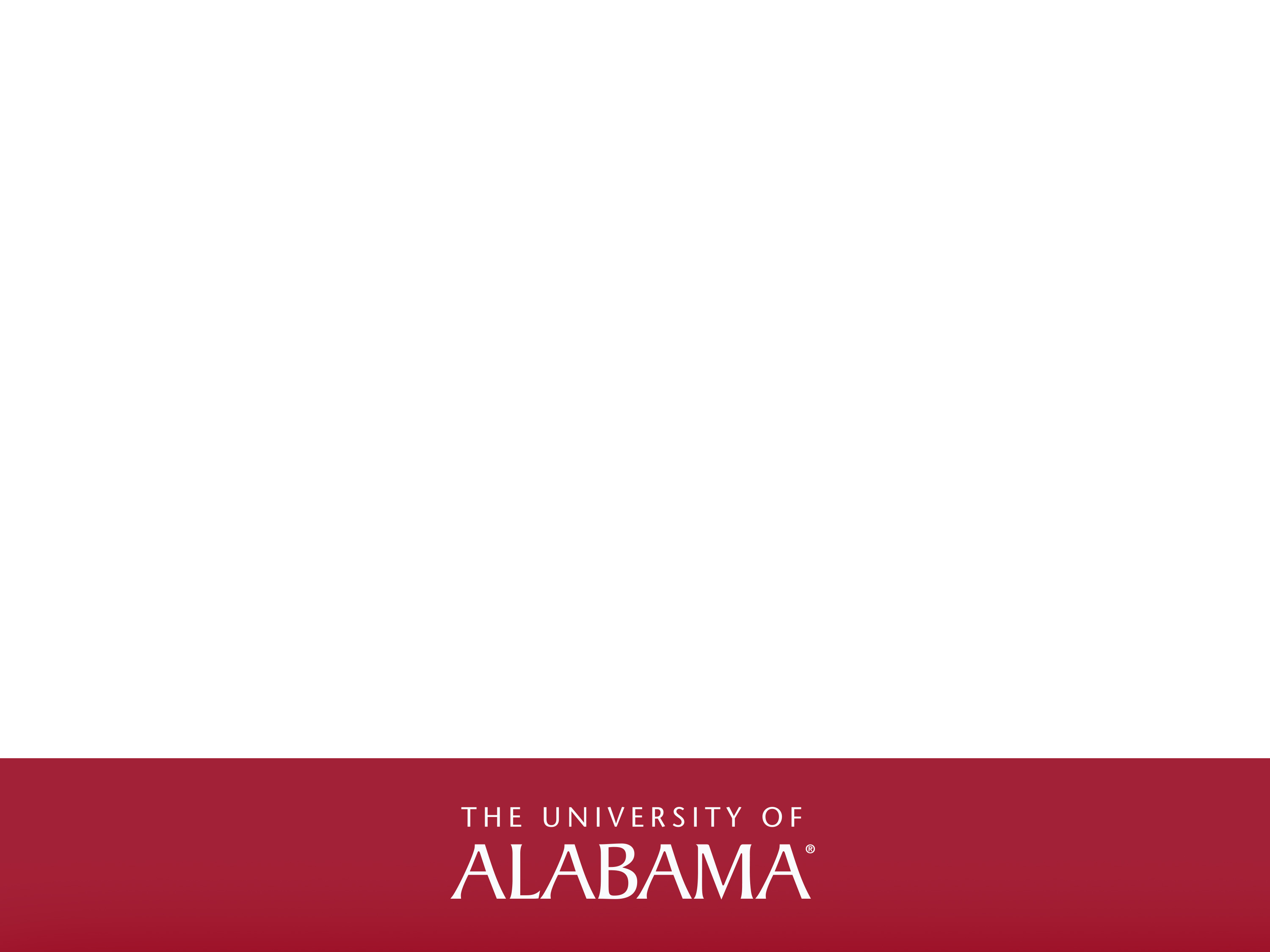 Involved Countries
GDPR will mostly harmonize data protection law throughout the 28 countries in the EU and the 3 in Economic Advantage Area 
Several additional countries are developing or adopting GDPR-type regulations (Canada, Brazil, Australia, etc.)
GDPR also includes articles that allow for the EU Member States’ legislators to implement stricter, less strict, or more detailed rules
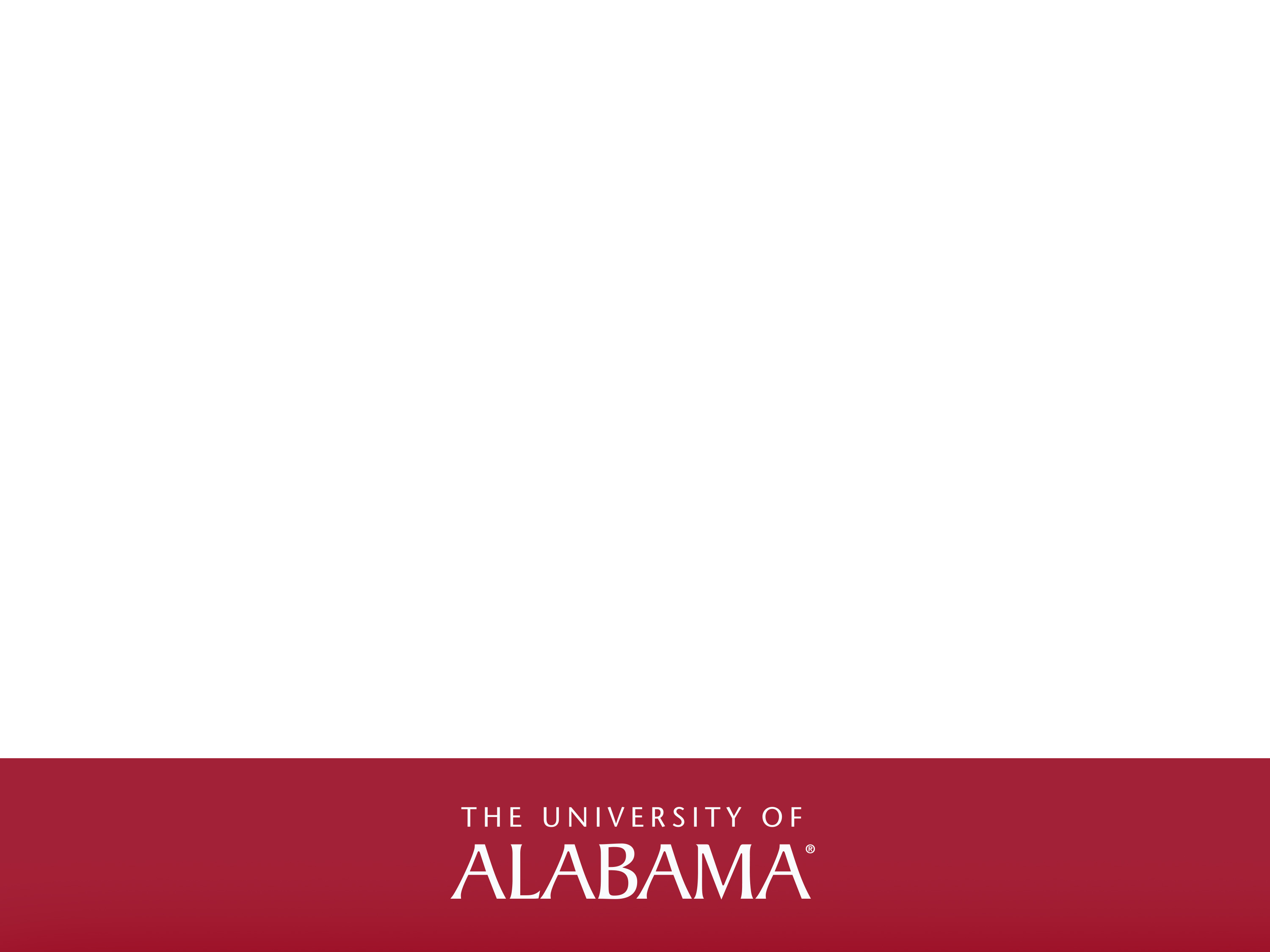 Covered Information
Personally identifiable information, or PII, is really an American term. 
Personal data is meant to be the EU equivalent of PII. 
The two do not always correspond with each other precisely - all PII is personal data but not all personal data is PII - GDPR covers more
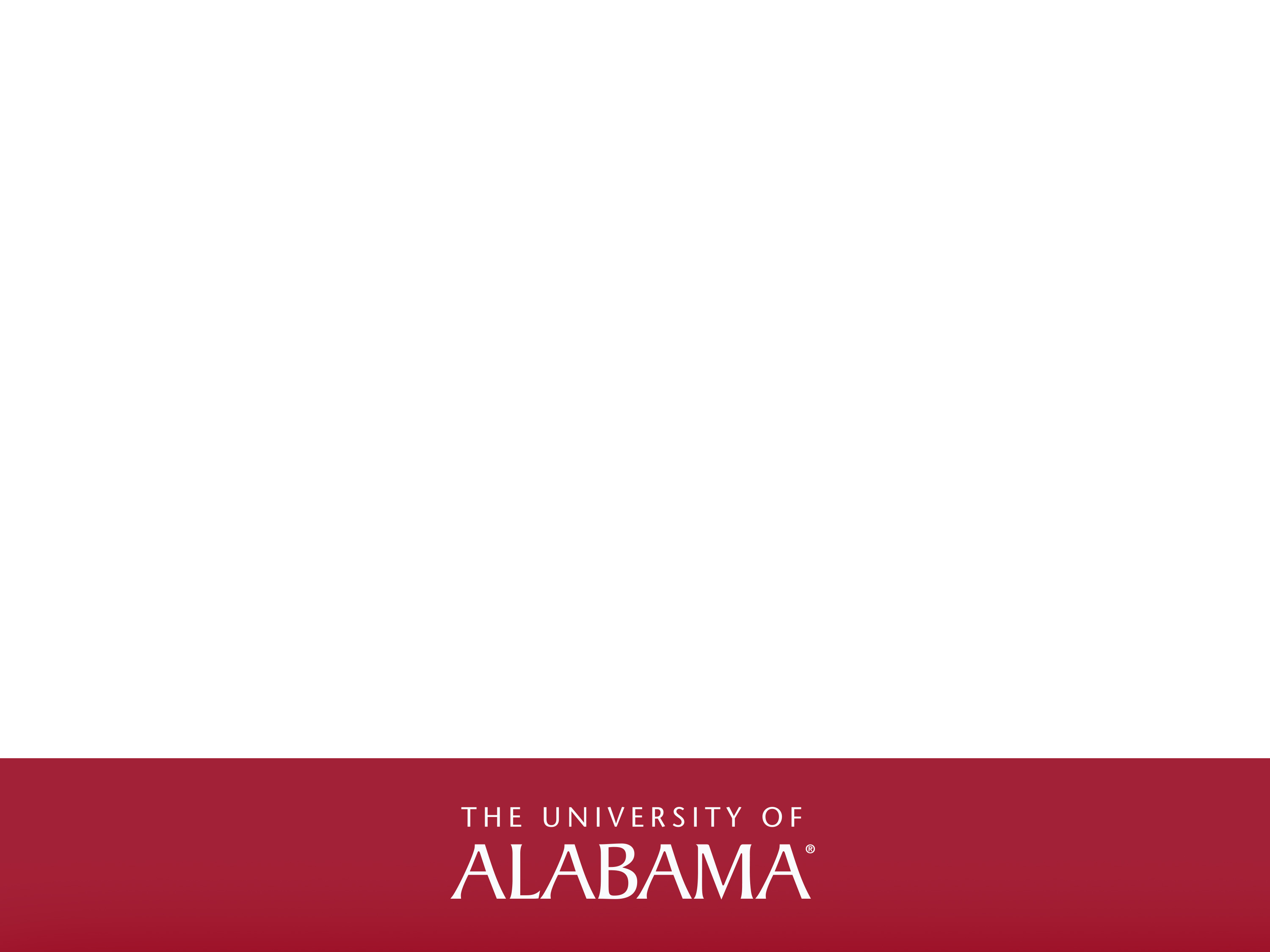 Personal Data
‘Personal data’ means any information relating to an identified or identifiable natural person (‘data subject’); an identifiable natural person is one who can be identified, directly or indirectly, in particular by reference to an identifier such as a name, an identification number, location data, an online identifier or to one or more factors specific to the physical, physiological, genetic, mental, economic, cultural or social identity of that natural person.
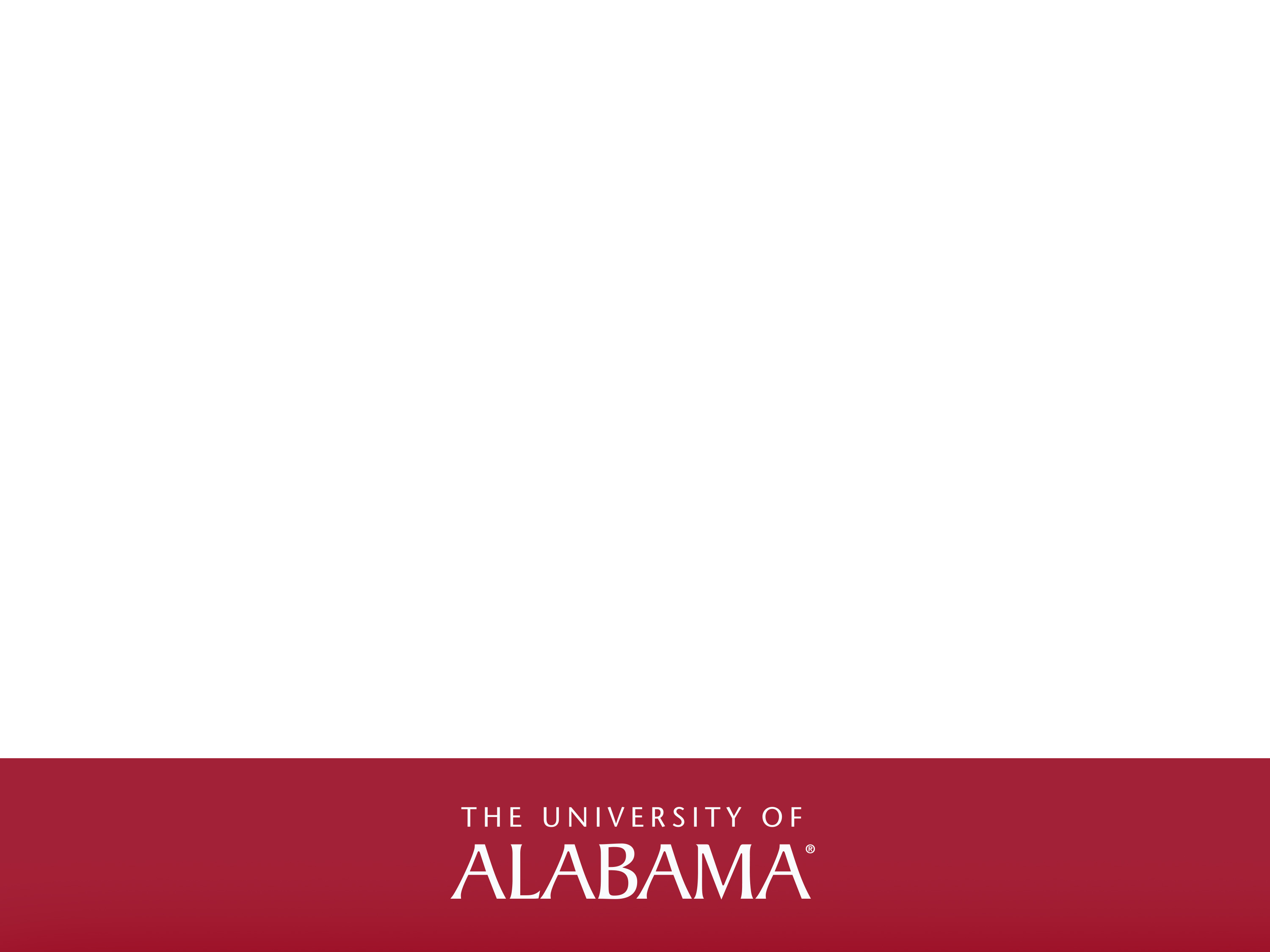 Sensitive Personal Data
Sensitive Personal Data requires extra special care 
Incorporates enhanced requirements for protection and processing, including explicit consent from the data subject
Usually attributed to data that generates the highest risk and greatest harm if breached
Some examples of personal data include (but not limited to these):
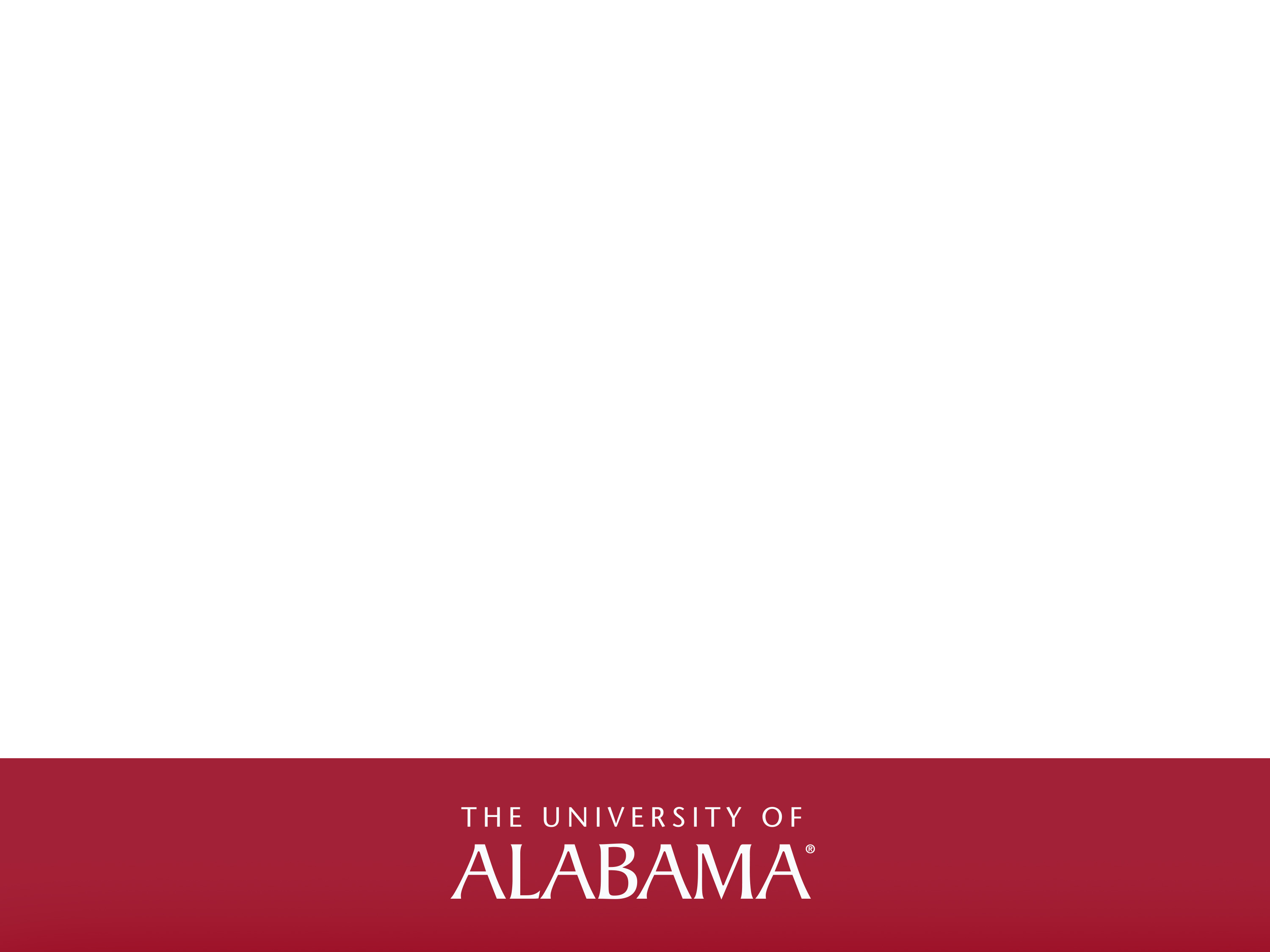 Eight Data Protection Principles
Processed fairly, lawfully, transparent manner
Collected for a specific, explicit, legitimate purpose, and not further processed in any way that is incompatible with that purpose
Adequate, relevant, and limited to what is necessary
Accurate and maintained to be up to date
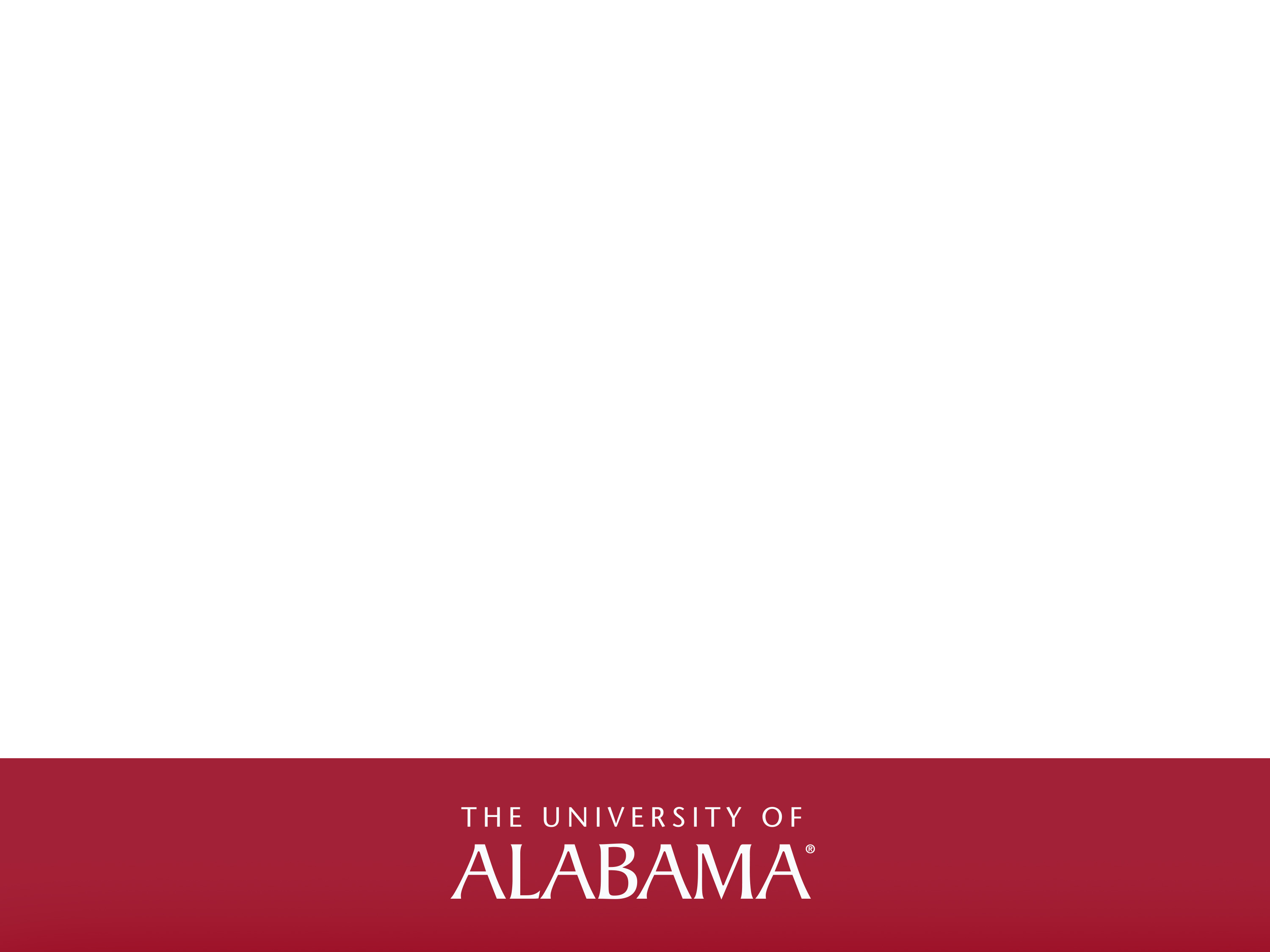 Eight Data Protection Principles (cont)
Kept in a form which permits identification of subject, be kept no longer than necessary
Collected and kept in accordance with subject’s rights
Ensure appropriate security of all data forms
Not transferred to another country without adhering to GDPR provisions
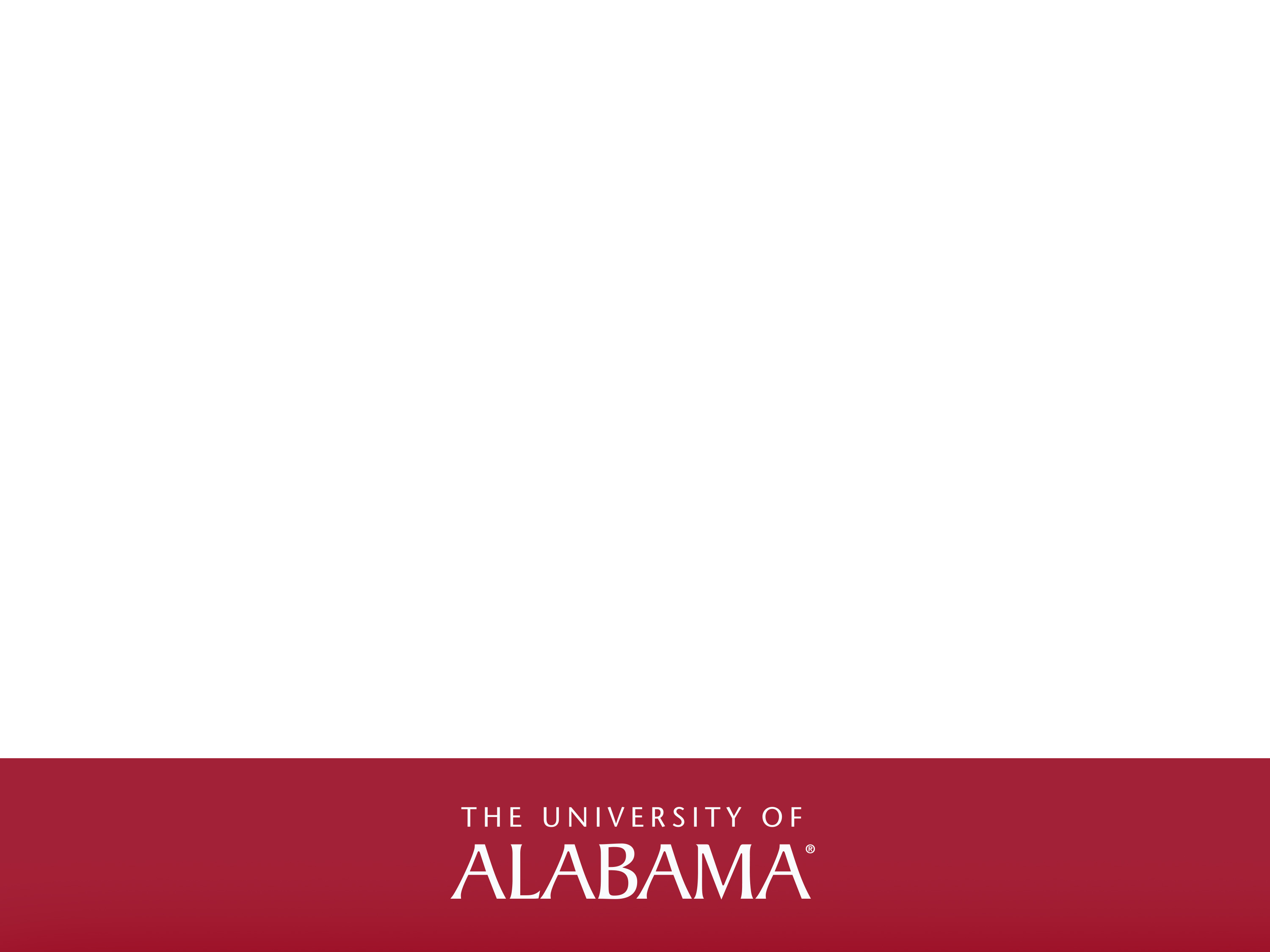 Consent as Grounds for Processing
Consent has to be Affirmative – Opt IN not Opt OUT
Consent must be distinguished from other agreements
Must be in an intelligible, easily accessible form, in clear and plain language
Data Subject must be able to withdraw consent as easily as they give it
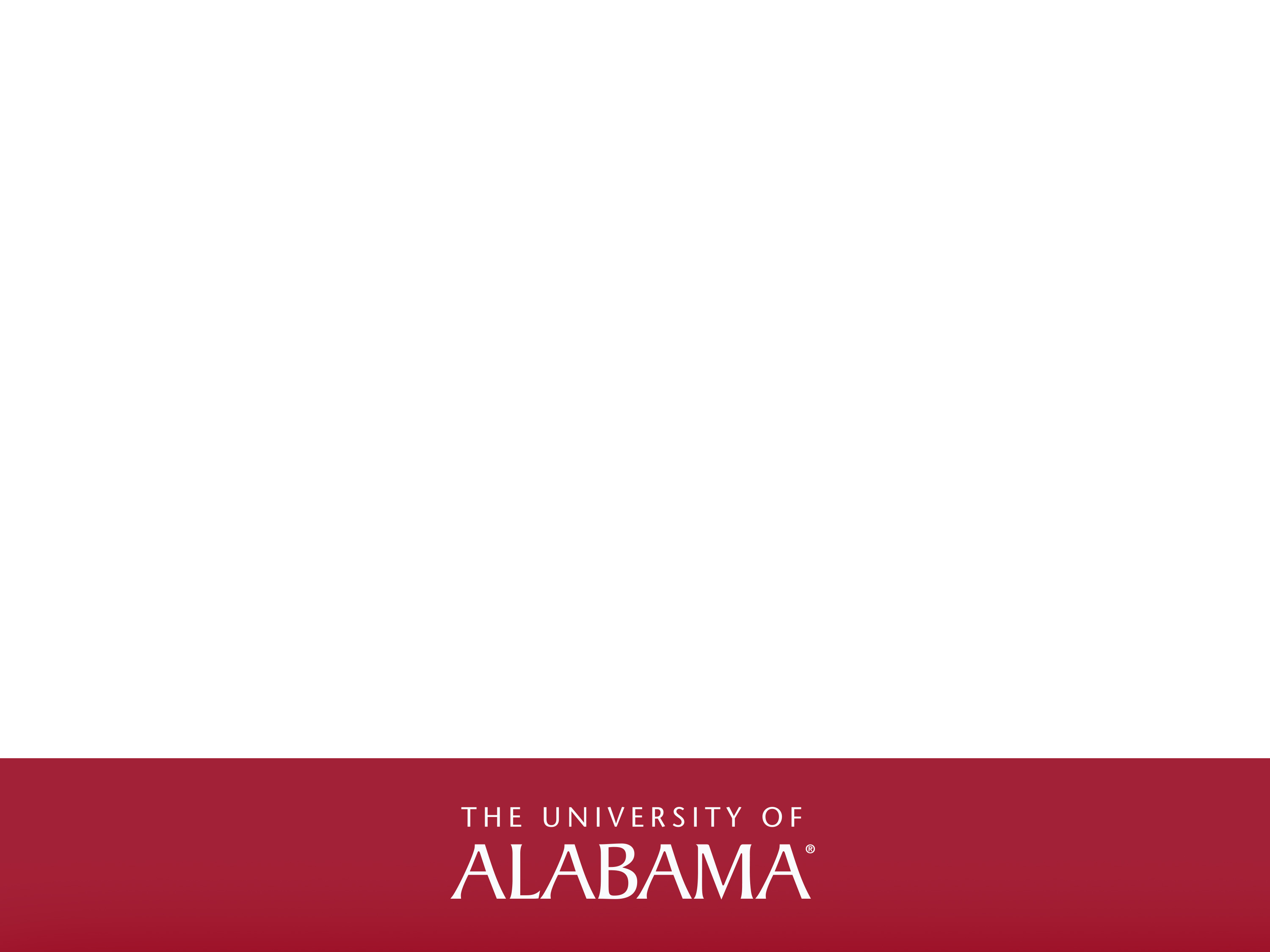 Other Lawful Grounds for Processing
Contract
Legitimate business interest
Must be a relevant and appropriate connection between controller and subject
Must balance rights of Data Subject against interests of business
Business must have regularly available privacy notice(s)
Concise, transparent, intelligible, easily accessible
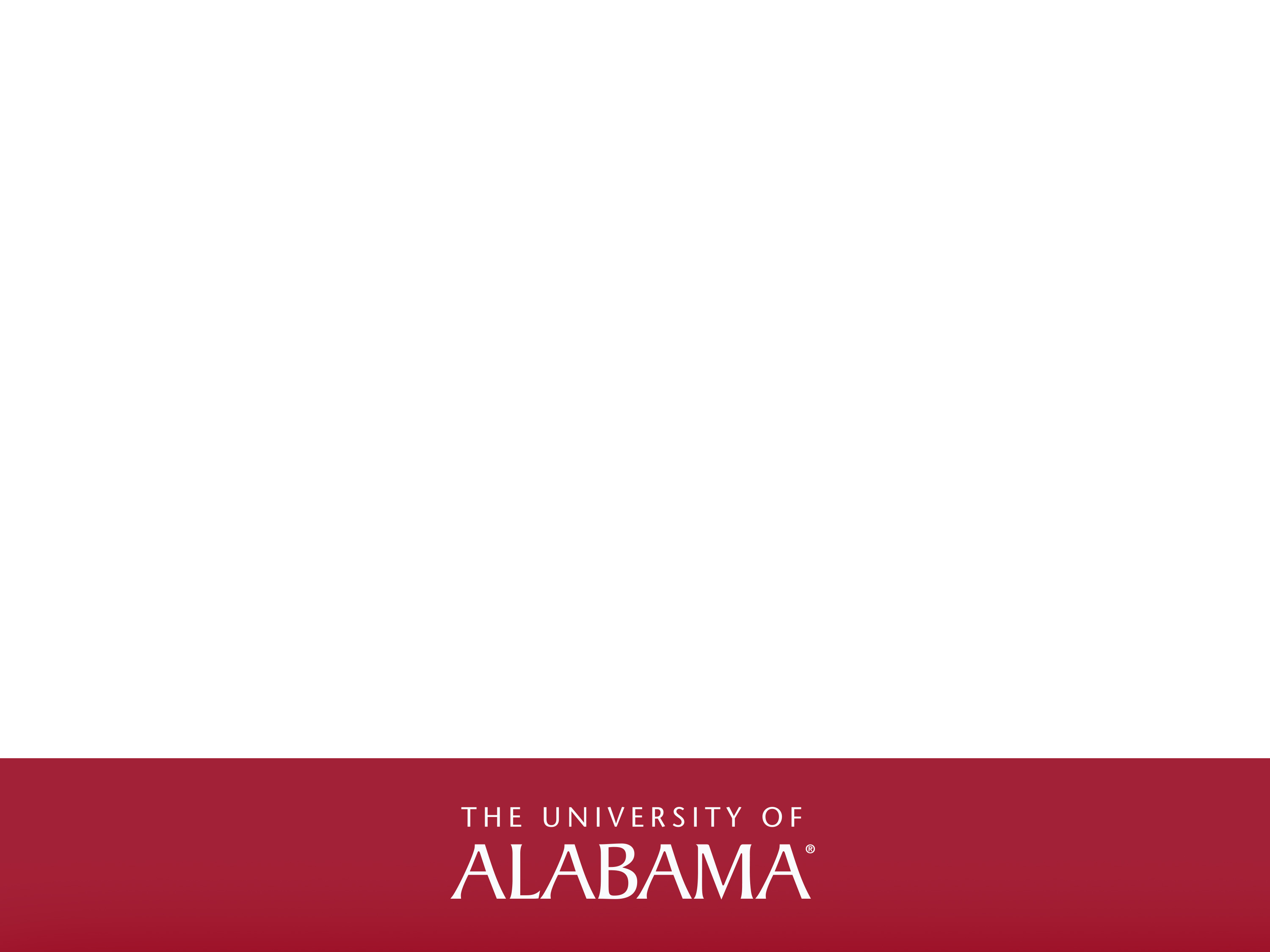 Data Subject Privacy Rights
Right of information – must be communicated to data subjects so that they understand how their personal data is being processed
Right of access – a data subject must be able to request clear information about what data is being processed about them 
Response must be provided within 30 days
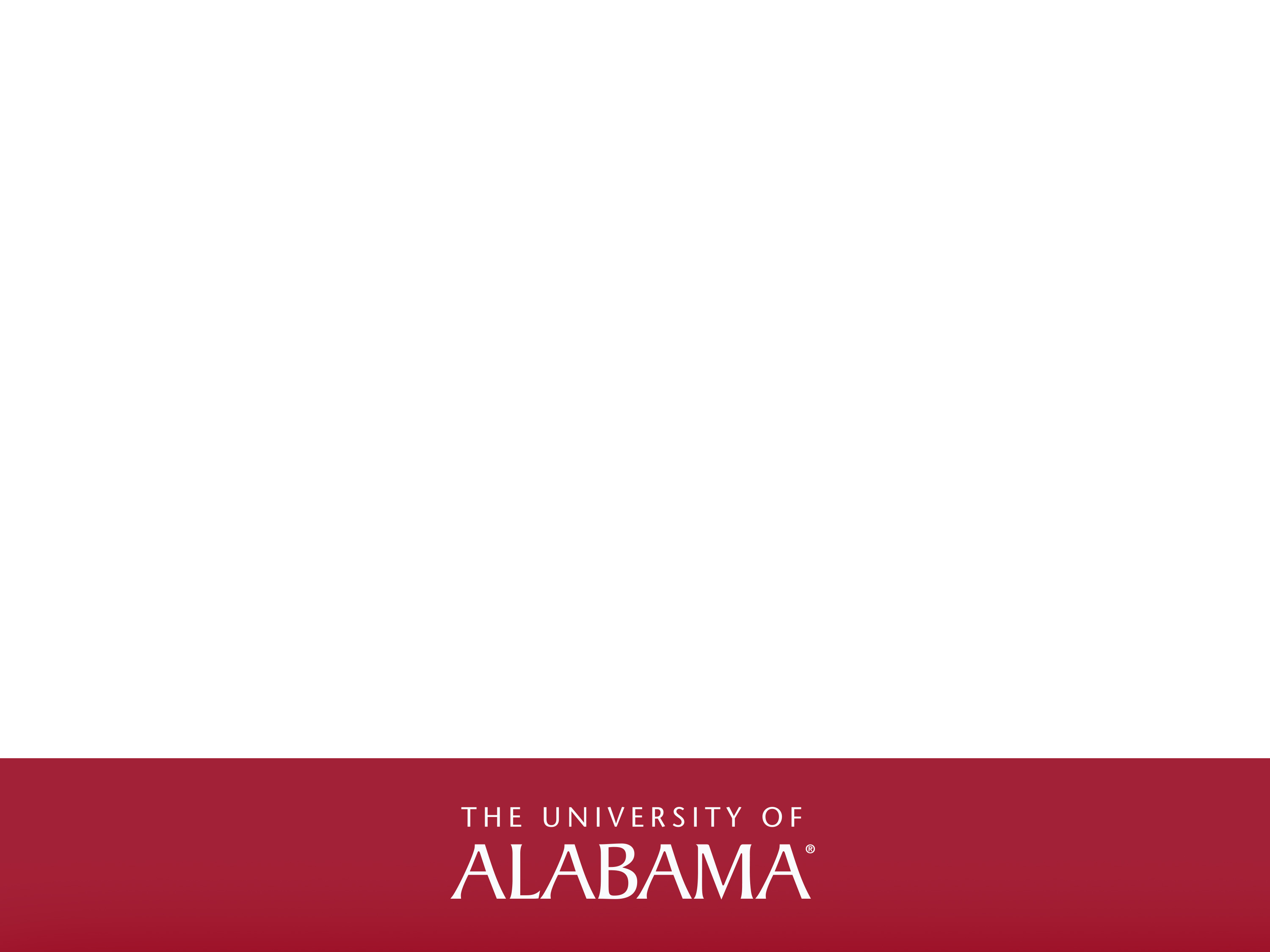 Data Subject Privacy Rights (cont)
Right of correction – controllers and processors must correct inaccuracies
Right of erasure (AKA right to be forgotten) – individual can request that their data is erased – If not completely erased, must be able to document what data is kept and why
Right to restrict processing
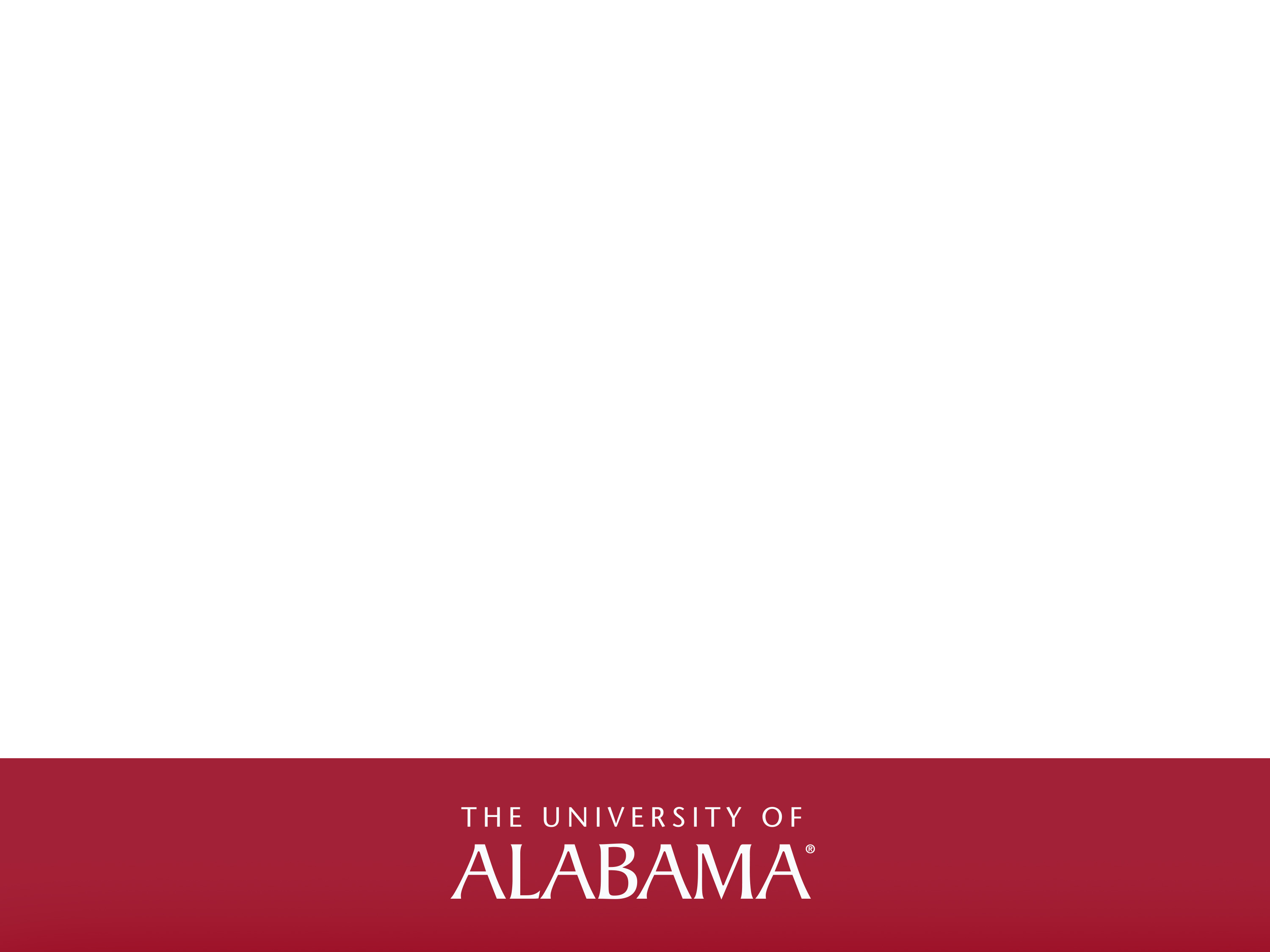 Data Subject Rights (cont)
Right of data portability – data subject can request data be transferred to a different controller
Right to object – may be applied to the use of personal data for direct marketing or the profiling of an individual
Right to understand – given information about the methods related to processing of their data
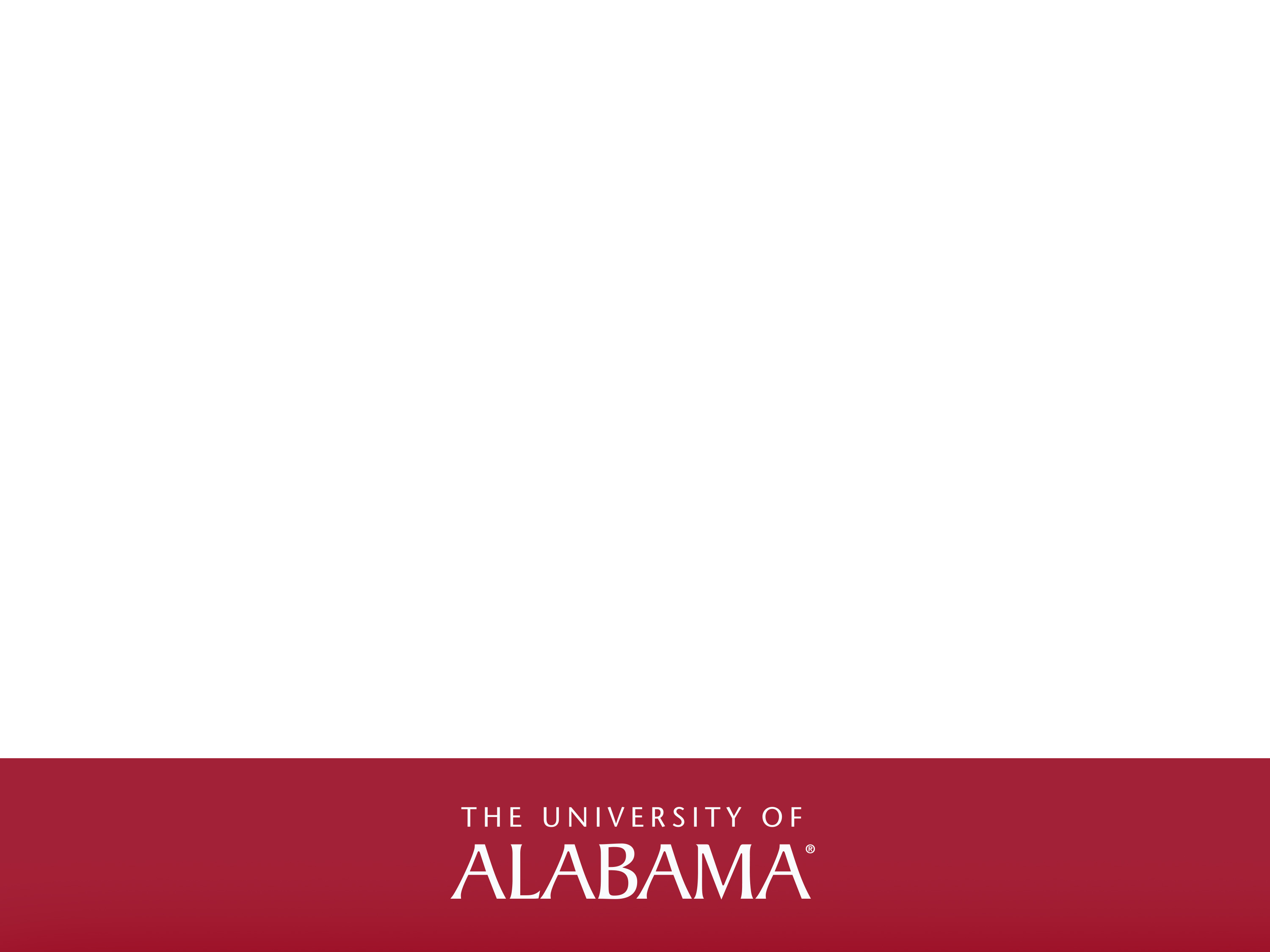 International Data Transfers
“Safe Harbor” for EU/US data transfers struck down a few years ago
GDPR puts restrictions on how data can be transferred between countries, under what conditions
Between Processors and Controllers, not individuals
For UA, this is a case by case review
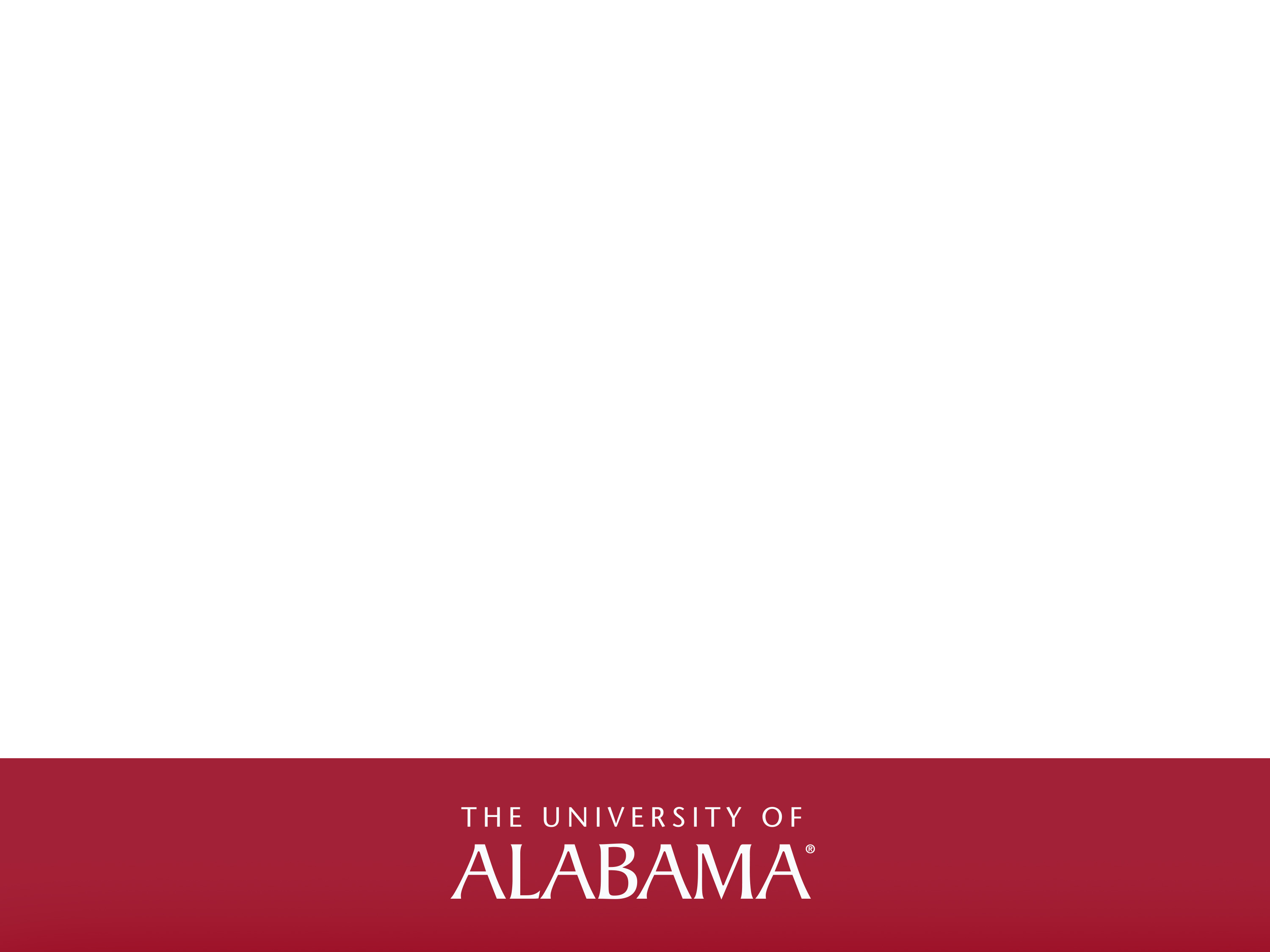 UA Contracts Review
Must review contracts for software and for projects that involve the transfer of personal information between UA and any member state in the European Union
Weekly reviews by GDPR Working Group to assess:
GDPR implications, risk
Contract requirements
Approval of addendums related to GDPR language
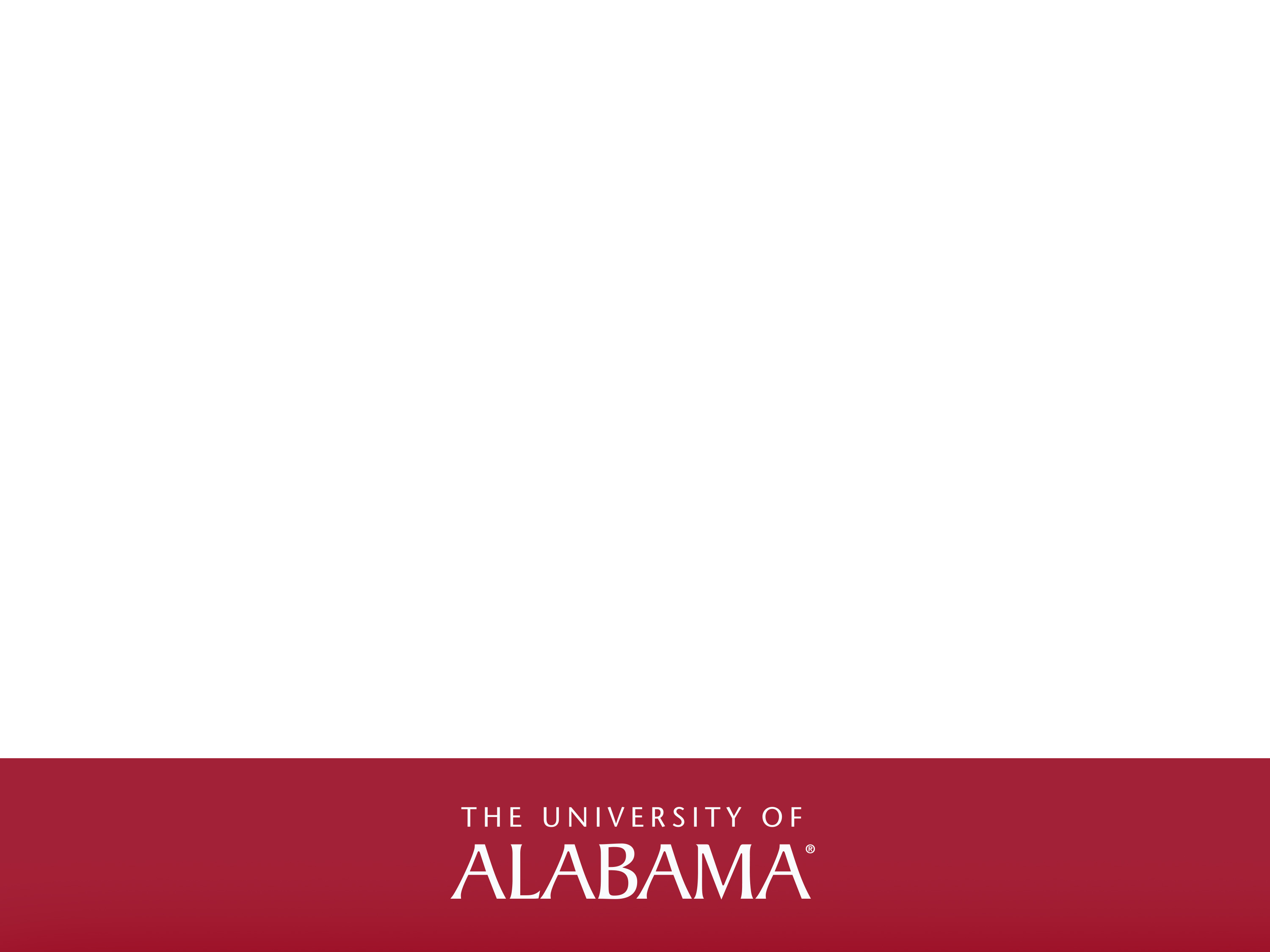 Data Breaches
Mandatory data breach obligations where the breach may cause data subject serious harm
Notify supervisory authority within 72 hours of becoming aware of breach
Processor should notify Controller as soon as possible
Notify subjects involved
GDPR fines, litigation for subjects, emotional distress
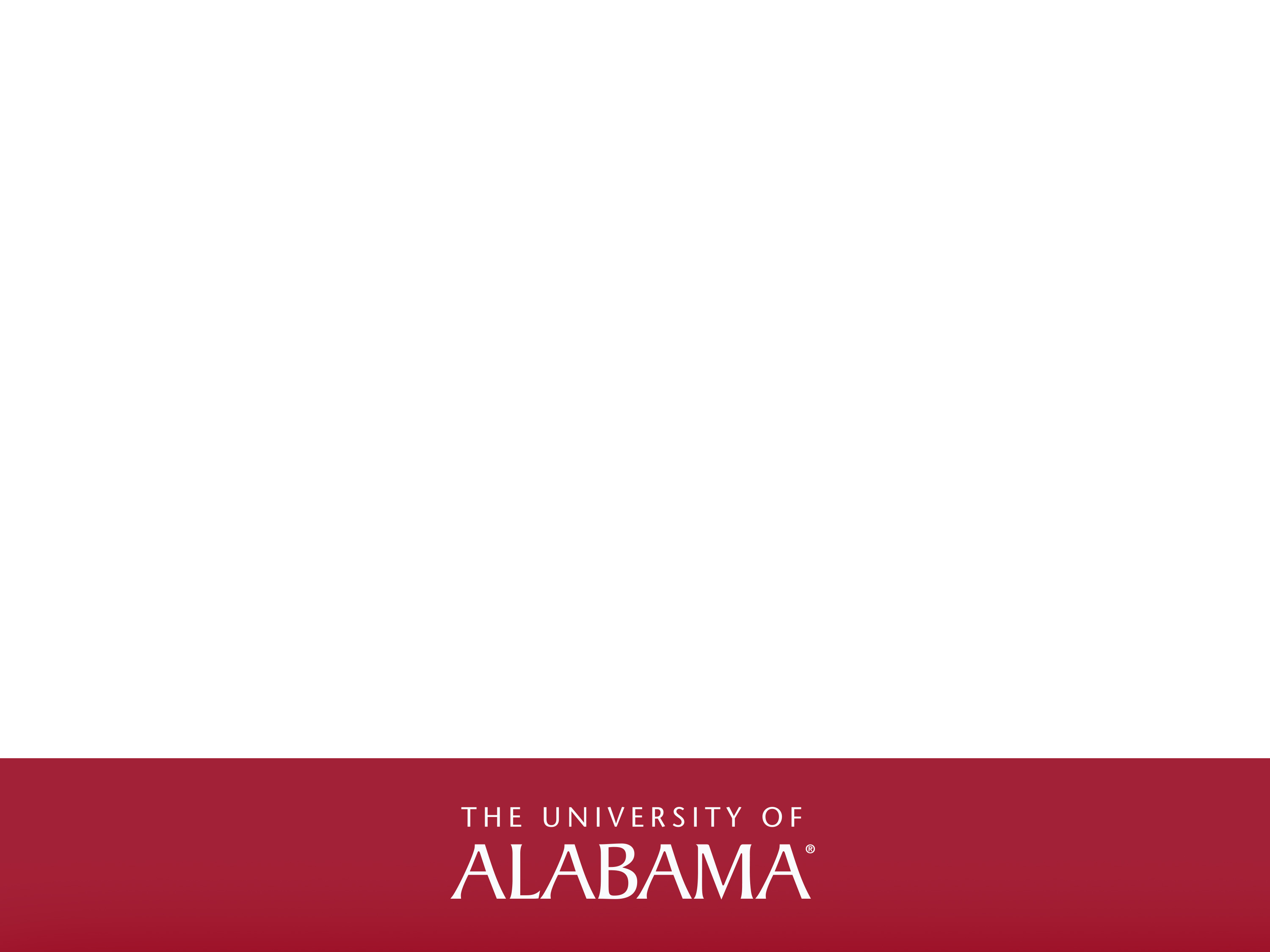 Data Protection Impact Assessments
Mandatory requirement:
Data Protection Impact Assessment (DPIA)
Must complete for any process where controller uses technology and/or processes personal data in a way that impact rights or expectations of data subjects
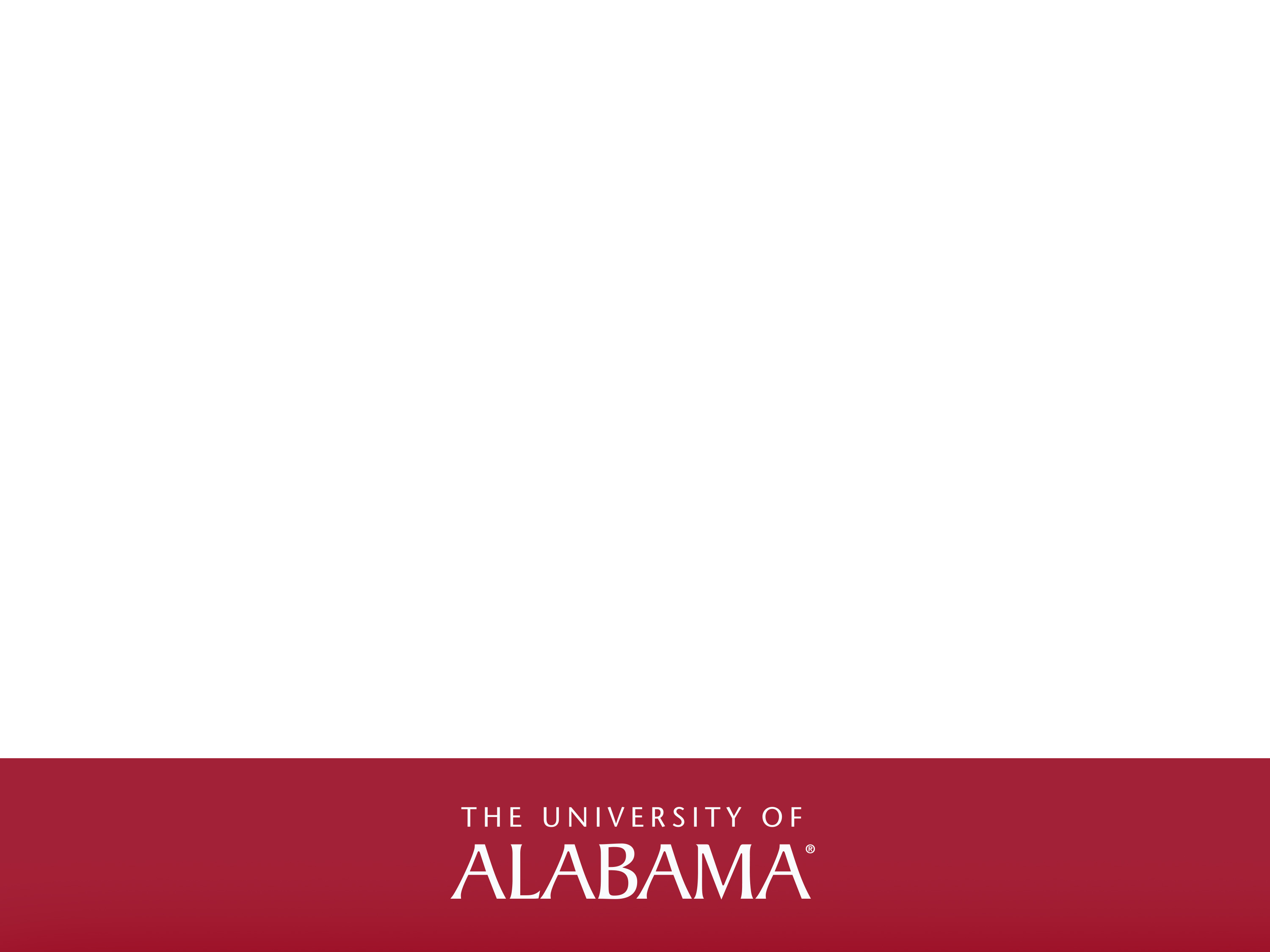 Data Protection Mandates
Data Protection by Default/by Design
New technology or process must have data protection embedded by design rather than retrofitted afterwards
Has to be part of procurement process
Has to be part of technology contracts
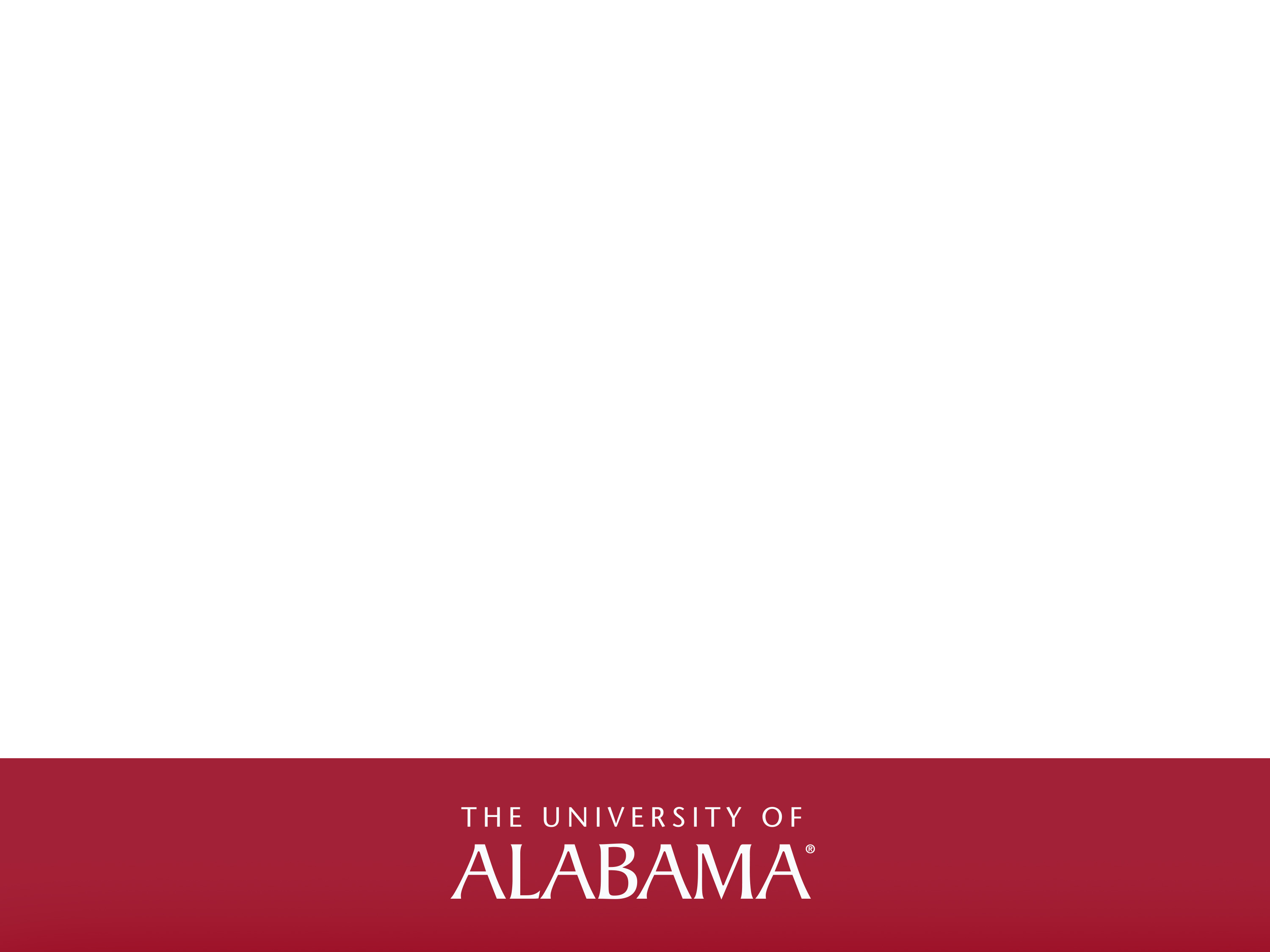 Data Protection Officer
Required for Controllers and Processors who:
Are public authorities or public bodies
Carry out activities involving the regular and systematic monitoring of individuals
AND
Process special categories of personal data
UA is not currently appointing a DPO
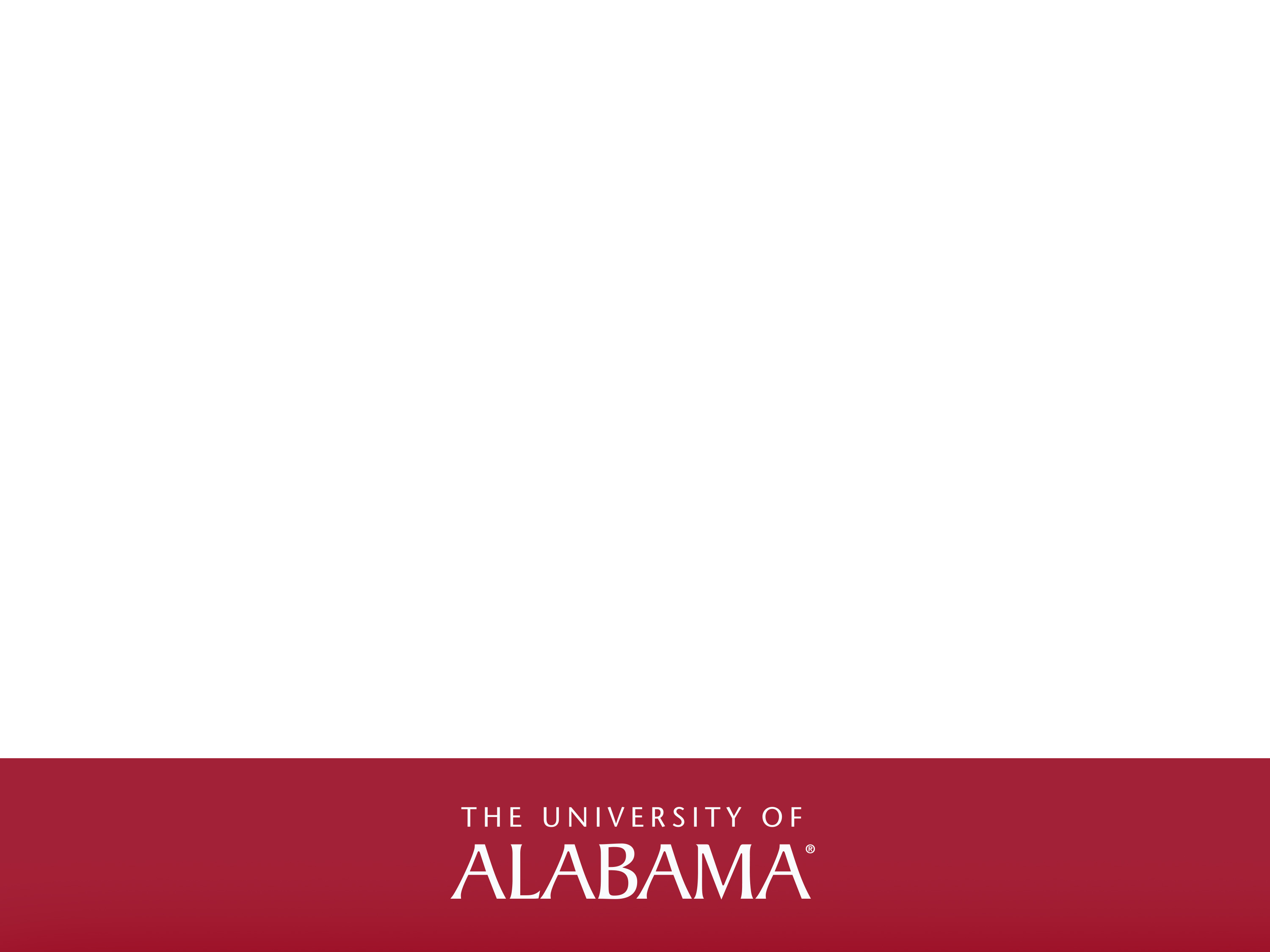 Sanctions
Individual and class action lawsuits
Violations can carry a fine up to €10 million or up to 2% of the annual worldwide turnover of the preceding financial year
Severe violations carry a fine up to €20 million or up to 4% of the annual worldwide turnover of the preceding financial year
Fine will be the larger of the two in each case
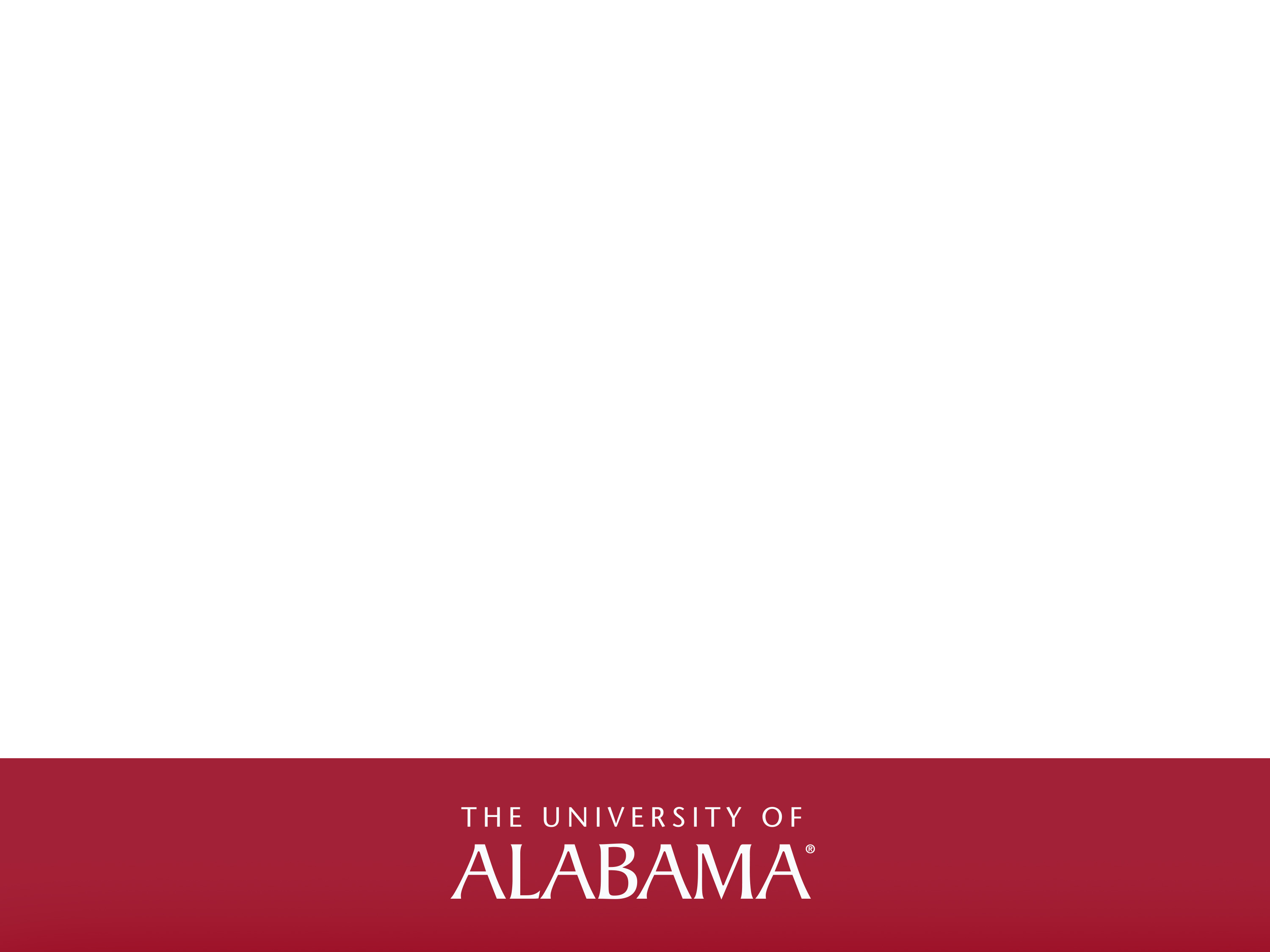 UA Progress to date
GDPR Working Group reviewing contracts for GDPR impact
Created Privacy Program to support GDPR and other Privacy initiatives
Developed Contact Points for consent, research, marketing
UA Privacy Notice updated with GDPR requirements
Developed single submission point for Data Subject Access Requests at GDPR@ua.edu
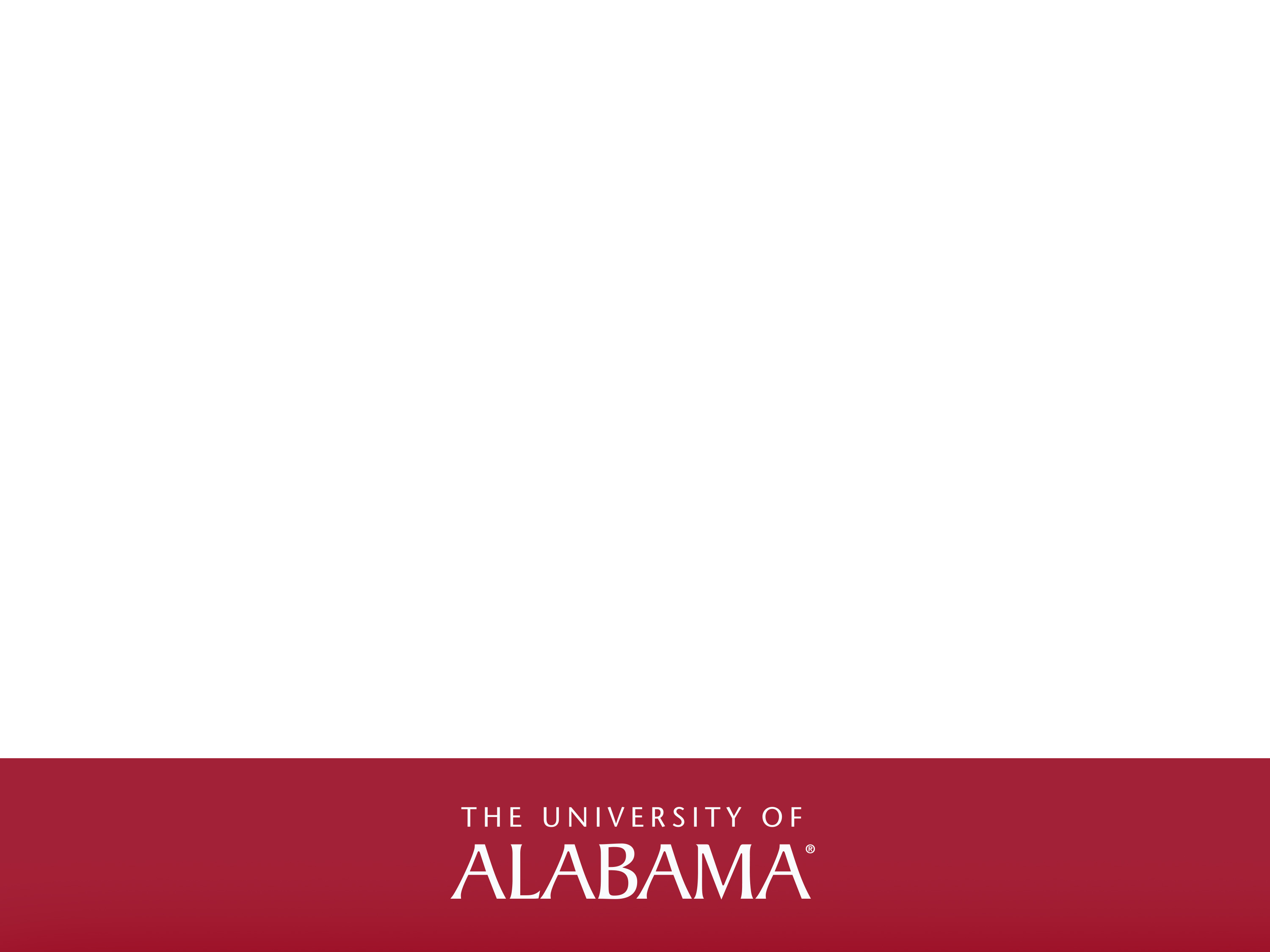 Current UA Focus
Identifying contacts for coordination in each division
Identifying areas where data from EU enters UA
Identifying areas where UA sends people/groups/data to EU
Reviewing vendors for data mapping, privacy management tools
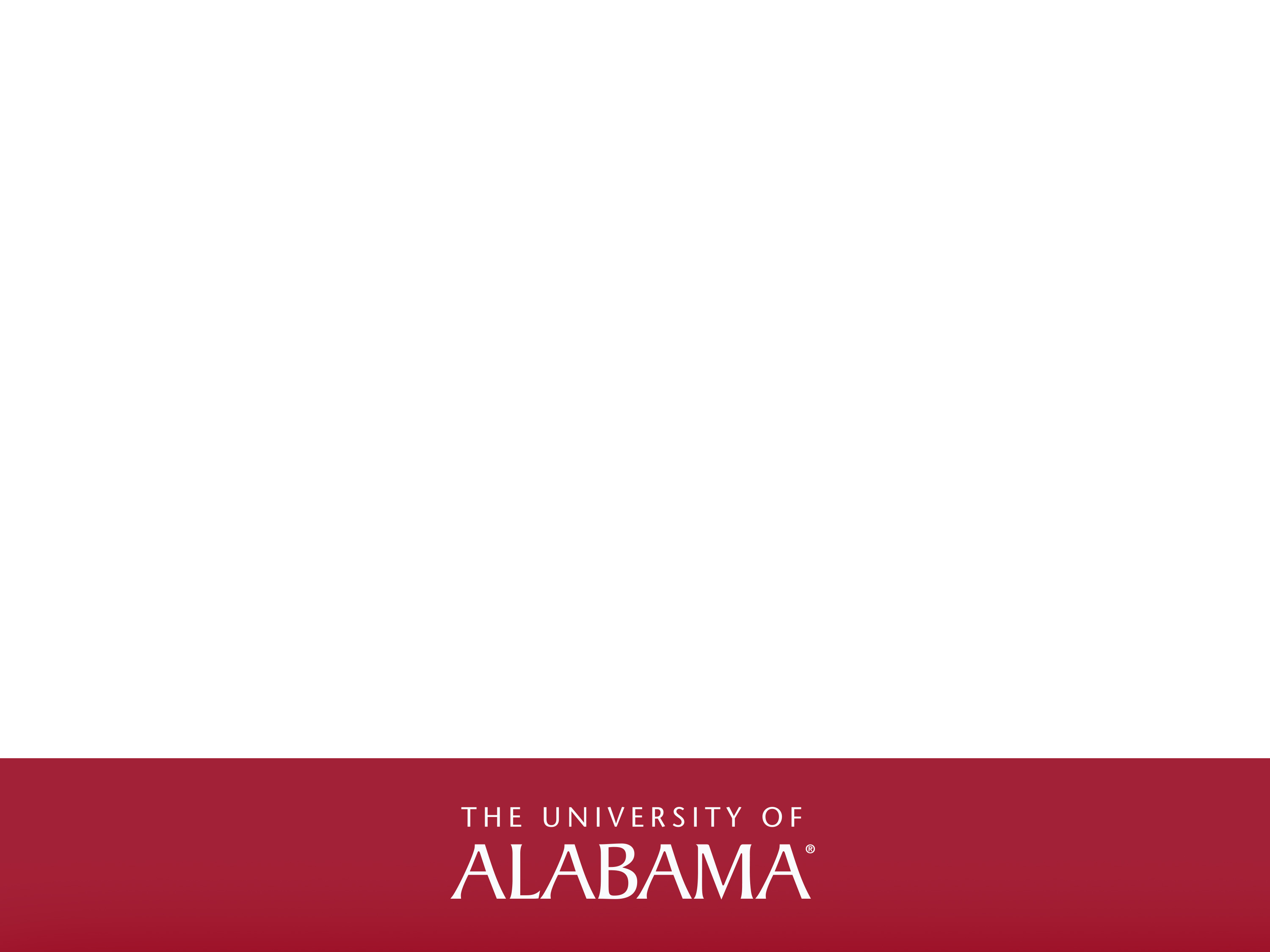 Need Help?
Contact Dr. Marcy Huey, mhuey@fa.ua.edu
Email GDPR@ua.edu
See information at https://compliance.ua.edu/gdpr/
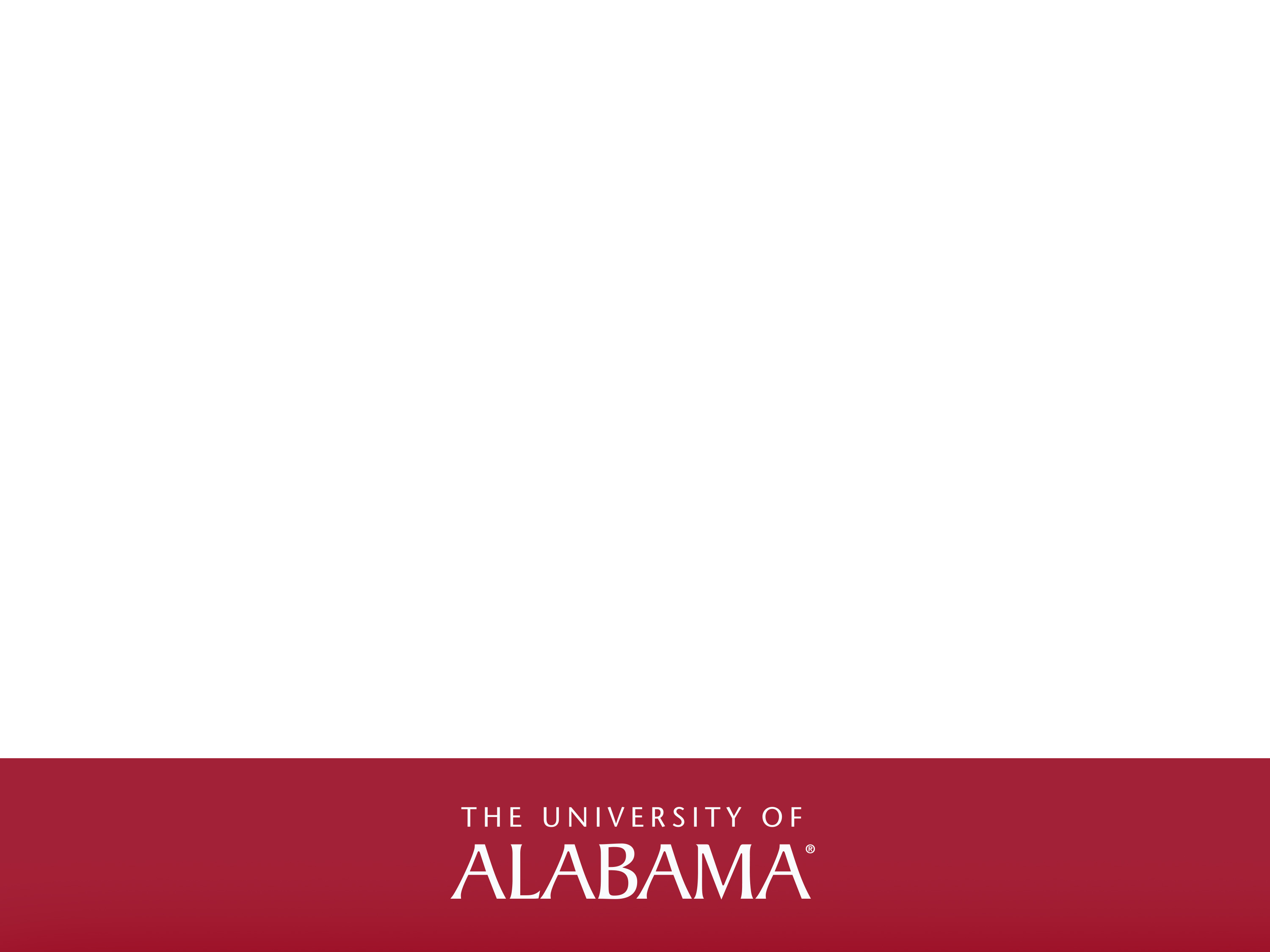 Questions?
Thank you for your time and attention!